Luyện tập chung
Bài tập 1: Tính nhẩm :
9 x 5 =
3 x 8 =
6 x 4 =
2 x 8 =
45
63 : 7 =
40 : 5 =
45 : 9 =
81 : 9 =
9
8 x 8 =
5 x 5 =
7 x 7 =
9 x 9 =
64
5 x 7 =
7 x 5 =
35 : 5 =
35 : 7 =
35
8 x 7 =
7 x 8 = 
56 : 8 =
56 : 7 =
56
24
8
25
35
56
24
5
49
7
7
16
9
81
5
8
Luyện tập chung
Bài tập 2: Tính :
108
a)    47
281
x
x
x
8
5
3
864
235
843
b)
261
3
945
5
872
2
4
4
0
7
2
1
8
7
1
8
9
4
3
6
1
2
4
5
0
0
0
Luyện tập chung
Bài 3 : Tính chu vi của một vườn cây ăn quả hình chữ nhật có chiều dài là 100m, chiều rộng là 60m.
Bài giải:
Chu vi mảnh vườn hình chữ nhật là:
          (100 + 60) x 2 = 320 (m)
                       Đáp số: 320m
Luyện tập chung
Bài tập 4: Một cuộn vải dài 81m, đã bán được       cuộn vải. Hỏi cuộn vải còn lại bao nhiêu mét ?
Tóm tắt:
Bài giải:
81m
Số mét vải đã bán là :
81 : 3 = 27 (m)
Số mét vải còn lại là :
đã bán
còn ?
81 – 27 = 54 (m)
Đáp số :  54 m
Dài cộng rộng nhân với 2.
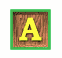 Dài cộng rộng cùng đơn vị đo rồi nhân với 2.
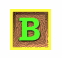 Dài nhân với rộng.
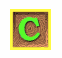 Hết giờ
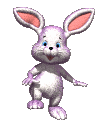 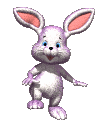 Luyện tập chung
TRÒ CHƠI  : AI NHANH HƠN ?
Hãy khoanh vào chữ đặt trước câu trả lời đúng:
Chu vi hình chữ nhật bằng:
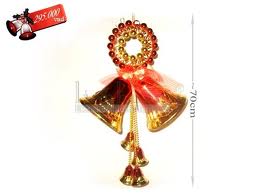 4
5
0
1
2
3